Dokumentationspflichten
1. Datenschutz (DSGVO)
2. Entgelttransparenzgesetz

Dr. Joachim Holthausen
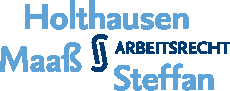 Datenschutz
Die DSGVO findet ab 25.05.2018 Anwendung, 4 Monate Praxiserfahrung: „Die Welt ist nicht untergegangen.“
Ziel: Vereinheitlichung des EU-Datenschutzrechts
Ziel: Zeitgemäße Antwort auf die Digitalisierung
Ziel: Beschäftigtendatenschutz in einer Arbeitswelt 4.0
Einschätzung: Der Gesetzgeber hinkt hinterher. Neue Technologien lassen sich schwer erfassen.
Wie setze ich als ArbG die Vorgaben der DSGVO in der Praxis um?
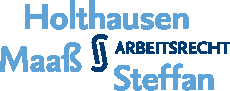 Dr. Joachim Holthausen 
Holthausen Maaß Steffan Rechtsanwälte Fachanwälte PartmbB
2
Datenschutz
Wie sieht die Normenpyramide des europäischen Datenschutzrechts aus?DSGVO – Verordnung mit unmittelbarer GeltungErwägungsgründe – 173 Gründe erklären die 99 Artikel der DSGVO (Kommentierung).BDSG – nationales Recht, Umsetzung
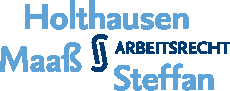 Dr. Joachim Holthausen 
Holthausen Maaß Steffan Rechtsanwälte Fachanwälte PartmbB
3
Datenschutz
Zentrale Grundsätze (Art. 5 „Grundsätze für die Verarbeitung personenbezogener Daten“ undArt. 6 „Rechtmäßigkeit der Verarbeitung“ DSGVO) 
Transparenz,
Zweckbindung,
Datenminimierung,
Rechtmäßigkeit der Datenverarbeitung
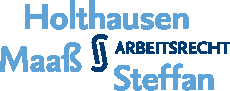 Dr. Joachim Holthausen 
Holthausen Maaß Steffan Rechtsanwälte Fachanwälte PartmbB
4
Datenschutz
Art. 6 DSGVO „Rechtmäßigkeit der Verarbeitung“ findet im Arbeitsrecht seine Entsprechung und Umsetzung in § 26 BDSG
§ 26 BDSG = zentrale Ermächtigungsgrundlage„Personenbezogene Daten von Beschäftigten dürfen für Zwecke des Beschäftigungsverhältnisses verarbeitet werden, wenn dies für die Entscheidung über die Begründung eines Beschäftigungsverhältnisses oder nach Begründung des Beschäftigungsverhältnisses für dessen Durchführung oder Beendigung oder zur Ausübung oder Erfüllung der sich aus einem Gesetz oder einem Tarifvertrag, einer Betriebs- oder Dienstvereinbarung (Kollektivvereinbarung) ergebenden Rechte und Pflichten der Interessenvertretung der Beschäftigten erforderlich ist.“
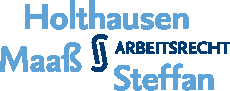 Dr. Joachim Holthausen 
Holthausen Maaß Steffan Rechtsanwälte Fachanwälte PartmbB
5
Datenschutz
Art. 7 DSGVO EinwilligungHaben wir keine Rechtmäßigkeit der Verarbeitung nach Art. 6 I 1 b) bis f) DSGVO und § 26 BDSG brauchen wir eine wirksame Einwilligung der ArbN (Art. 6 I 1 a) DSGVO).
§ 26 II BDSG:„Erfolgt die Verarbeitung personenbezogener Daten von Beschäftigten auf der Grundlage einer Einwilligung, so sind für die Beurteilung der Freiwilligkeit der Einwilligung insbesondere die im Beschäftigungsverhältnis bestehende Abhängigkeit der beschäftigten Person sowie die Umstände, unter denen die Einwilligung erteilt worden ist, zu berücksichtigen. (…) Die Einwilligung bedarf der Schriftform, soweit nicht wegen besonderer Umstände eine andere Form angemessen ist. Der ArbG hat die beschäftigte Person über den Zweck der Datenverarbeitung und über ihr Widerrufsrecht nach Art. 7 III DSGVO in Textform aufzuklären.“
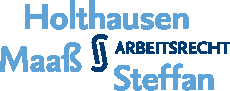 Dr. Joachim Holthausen 
Holthausen Maaß Steffan Rechtsanwälte Fachanwälte PartmbB
6
[Speaker Notes: Stichwort – strukturelle Unterlegenheit des ArbN bei Abgabe der Einwilligung]
Datenschutz
Einwilligung Art. 7 DSGVOStrukturell „risikobehafteter“ RechtfertigungstatbestandZweckbindung – In welche Erhebung, Verarbeitung, Nutzung willige ich ein?Freiwilligkeit – Wird der ArbN gezwungen, einzuwilligen? Stichwort: strukturelle Unterlegenheit des ArbNJederzeitige Widerrufsmöglichkeit – Hinweis ggü. ArbN und  turnusmäßige Überprüfung der Einwilligung Eine Dokumentation und Administration ist für den Nachweis einer wirksamen Einwilligung unabdingbar.
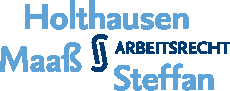 Dr. Joachim Holthausen 
Holthausen Maaß Steffan Rechtsanwälte Fachanwälte PartmbB
7
Datenschutz
Art. 13 DSGVO Informationspflicht bei der Erhebung personenbezogener Daten beim BetroffenenDie Informationspflichten führen aus Gründen der Absicherung des ArbG zu entsprechenden Dokumentationspflichten.Art. 12 I DSGVO verlangt eine transparente Information in präziser, transparenter, verständlicher und leicht zugänglicher Form in einer klaren und einfachen Sprache („Paradoxon“)
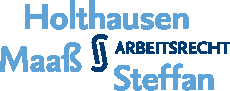 Dr. Joachim Holthausen 
Holthausen Maaß Steffan Rechtsanwälte Fachanwälte PartmbB
8
Datenschutz
Vereinfacht lässt sich die Informationspflicht des ArbG in zwei Fragen des betroffenen ArbN zusammenfassen:Was passiert mit meinen Daten?Was für Rechte habe ich?
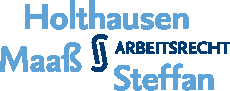 Dr. Joachim Holthausen 
Holthausen Maaß Steffan Rechtsanwälte Fachanwälte PartmbB
9
Datenschutz
Case StudyDatenverarbeitung im Bewerberverfahren (Art. 13, Art. 88 DSGVO i.V. mit § 26 I 1 BDSG)Dokumentations- und Informationspflichten verbunden mit der Eingangsbestätigung der Bewerbung und/oder einem Hinweis auf Datenschutzerklärung bei (Online-)Bewerbung
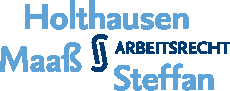 Dr. Joachim Holthausen 
Holthausen Maaß Steffan Rechtsanwälte Fachanwälte PartmbB
10
Datenschutz
Information durch Datenschutzerklärung und/oder durch Anschreiben des Bewerbers über u.a.:Kontaktdaten des Verantwortlichen und des DatenschutzbeauftragtenWelche Datenkategorien werden genutzt und woher stammen die Daten?Zweck und Rechtsgrundlage der (rechtmäßigen) DatenverarbeitungEmpfänger der Daten (Konzern w/Talentpool, Dritte, Auftragsdatenverarbeitung, Einwilligung, Berechtigungskonzept)Dauer der Speicherung und (strukturiertes) Löschkonzept; Merke: Was ich erhebe, verarbeite und nutze, muss ich außerhalb der Zweckbindung auch löschen.Recht auf Auskunft, Berichtigung, Löschung, Widerruf Einwilligung und Datenübertragbarkeit
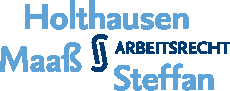 Dr. Joachim Holthausen 
Holthausen Maaß Steffan Rechtsanwälte Fachanwälte PartmbB
11
Datenschutz
Aufbewahrung, Speicherung und Löschung (Art. 17 DSGVO, § 26 BDSG)Wechselwirkung mit AGG wegen Darlegungs- und Beweislast, dass keine Diskriminierung des Bewerbers vorliegt.Rechtfertigung Auswahlprozess, Verteidigung im Rechtsstreit6 Monate Aufbewahrung wegen § 15 IV AGG (2 Monate Geltendmachung) und § 61b ArbGG (3 Monate Klageerhebung) sowie PostlaufzeitenSonderfälle – Stichwort „Blacklist“, längere Speicherdauer 2 JahreSonderfälle – Sperrung bzw. Kennzeichnung der Daten, Nutzung und Verarbeitung „nur noch zur Abwehr von Ansprüchen“
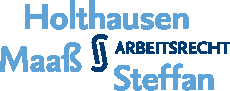 Dr. Joachim Holthausen 
Holthausen Maaß Steffan Rechtsanwälte Fachanwälte PartmbB
12
Datenschutz
Fazit:Datenschutz ist Grundrechtsschutz.Datenschutzrecht ist Kernrecht!Arbeitswelt 4.0 kann im Rahmen der DSGVO rechtssicher ausgestaltet werden. Datenschutzrecht und Datenschutz sind echte Wettbewerbsvorteile.
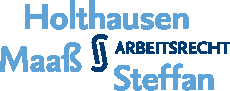 Dr. Joachim Holthausen 
Holthausen Maaß Steffan Rechtsanwälte Fachanwälte PartmbB
13
Entgelttransparenzgesetz
Zweck des Gesetzes = Förderung von Entgeltgerechtigkeit (§ 1 EntgTranspG)
Worüber reden wir? Bei gleicher formaler Qualifikation und im Übrigen gleichen Merkmalen beträgt der statistisch messbare Entgeltunterschied zwischen Männern und Frauen 7 Prozent (sog. bereinigte Entgeltlücke).
Gender-Pay-Gap ist mit dem Entgeltgleichheitsgebot (§ 7 EntgTranspG) unvereinbar.
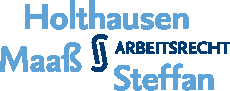 Dr. Joachim Holthausen 
Holthausen Maaß Steffan Rechtsanwälte Fachanwälte PartmbB
14
Entgelttransparenzgesetz
In-Kraft-Treten 06.07.2017 („1 Jahr am Start“)
Praxiserfahrung gering: „Mache ich mich unbeliebt, wenn ich Auskunft verlange?“
„Bürokratisches Monster“, hoher Dokumentationsaufwand für den Arbeitgeber
Betriebe schlecht vorbereitet, Lediglich 35 % der Unternehmen haben Untersuchungen zur Lohngleichheit von Frauen und Männern durchgeführt.
Risiken: Einbruch Mitarbeitermotivation, Konflikte mit BR, Gerichtsprozesse, Imageverlust, Rekrutierungsprobleme
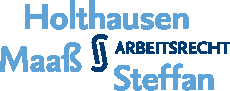 Dr. Joachim Holthausen 
Holthausen Maaß Steffan Rechtsanwälte Fachanwälte PartmbB
15
Entgelttransparenzgesetz
Individueller Auskunftsanspruchüber die Gehaltsfindung sowie die Vergleichsgehälter, Antwort des ArbG nach Maßgabe der §§ 10 bis 16 EntgTranspGSchwellenwert: in Betrieben mit i.d.R. mehr als 200 Beschäftigten bei demselben Arbeitgeber,  § 12 I EntgTranspG – Sinnhaftigkeit? Unter Schwellenwert 200 kein Gender-Pay-Gap?Stellt sich heraus, dass die Vergleichsgruppe („der Männer“) aus weniger als 6 Personen besteht, ist das Vergleichsentgelt aus Datenschutzgründen nicht anzugeben (§ 12 III EntgeltTranspG), Sinnhaftigkeit? AGG?Festlegung des eigenen und des Entgelts für vergleichbare Tätigkeit (individuelle monatliche Durchschnittsgehälter, vorangegangenes Kalenderjahr, Bar- und Sachleistungen, Hochrechnung auf Vollzeitentgelte, vgl. § 5 EntgTranspG)„Statistischer Median“ – Es ist das Monatsgehalt desjenigen ArbN anzugeben, das im Verhältnis zu den anderen Monatsgehälter der Vergleichsgruppe an mittlerer Stelle steht, keine Mittelwert-/Durchschnittsberechnung
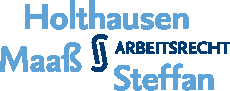 Dr. Joachim Holthausen 
Holthausen Maaß Steffan Rechtsanwälte Fachanwälte PartmbB
16
Entgelttransparenzgesetz
Struktur/Inhalt des Auskunftsanspruchs und sich daraus ergebenden Dokumentationspflichten des ArbGKriterien und Verfahren der Entgeltfindung [Dokumentation, Vergleichsgruppe (u.a. Ausbildungsanforderungen, Art der Arbeit, Arbeitsbedingungen)]Kernfrage/-problem: Was ist gleich und damit vergleichbar?Mitteilung des Entgelts, das ArbN des anderen Geschlechts für gleiche oder vergleichbare Tätigkeit im Monatsdurchschnitt verdienenAufschlüsselung dieser Angaben für bis zu zwei Entgeltkomponenten (z.B. Grundgehalt und Boni)
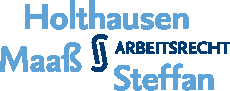 Dr. Joachim Holthausen 
Holthausen Maaß Steffan Rechtsanwälte Fachanwälte PartmbB
17
Entgelttransparenzgesetz
Die Praxis zeigt, dass nur wenige Unternehmen in der Lage sind, den geforderten Datenvergleich auf einer sachlichen Vergleichsgrundlage vorzunehmen.
Meist fehlen belastbare Informationen u.a. über die Art der Arbeit, die Ausbildungsanforderungen, die individuell geforderte (Sonder-)Leistung, die Mitarbeiter- und Führungsverantwortung sowie belastbare Angaben über die Verfügbarkeit entsprechender Fach- und Führungskräfte auf dem Arbeitsmarkt.
Erforderlich ist eine sachgrundgetragene Begründung, die Gehaltsunterschiede rechtfertigt.
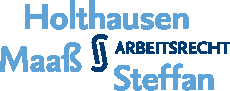 Dr. Joachim Holthausen 
Holthausen Maaß Steffan Rechtsanwälte Fachanwälte PartmbB
18
Entgelttransparenzgesetz
Das EntgTranspG enthält keine Anspruchsgrundlage für die Erhöhung des Arbeitsentgelts.
Eine Entgelterhöhung kommt unter Beachtung des allg. Gleichbehandlungsgrundsatzes (vgl. BAG 03.09.2014 – 5 AZR 6/13 m.w.N.) im Wege einer Entgeltanpassungsklage (ggf. Umkehr der Darlegungs- und Beweislast w/unterbliebener Auskunft) in Betracht.
Auskunftsanspruch = 1. Stufe Stufenklage/Auskunft?
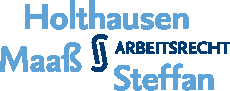 Dr. Joachim Holthausen 
Holthausen Maaß Steffan Rechtsanwälte Fachanwälte PartmbB
19
Entgelttransparenzgesetz
(freiwillige) Überprüfung von Entgeltregelungen und -verteilung auf Entgeltdifferenzen durch UnternehmenSchwellenwert: Private ArbG mit i.d.R. mehr als 500 Beschäftigten, § 17 I EntgTranspG, „sind aufgefordert“, mithilfe betrieblicher Prüfverfahren ihre Entgeltregelungen und die verschiedenen gezahlten Entgeltbestandteile sowie deren Anwendung regelmäßig auf die Einhaltung des Entgeltgleichheitsgebots im Sinne dieses Gesetzes zu überprüfen. 2 Kritikpunkte: Freiwilligkeit und hoher Schwellenwert
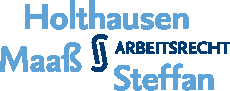 Dr. Joachim Holthausen 
Holthausen Maaß Steffan Rechtsanwälte Fachanwälte PartmbB
20
Entgelttransparenzgesetz
Frage: Macht es aus Sicht des ArbG Sinn, ein freiwilliges Prüfverfahren durchzuführen? Risiko/Nutzen-Abwägung
Folge 1: Ergeben sich aus einem betrieblichen Prüfverfahren Benachteiligungen wegen des Geschlechts in Bezug auf das Entgelt, ergreift der ArbG die geeigneten Maßnahmen zur Beseitigung der Benachteiligung (§ 19 EntgTranspG). Risiko: Überarbeitung und Neuausrichtung des Vergütungssystems
Folge 2: Die Ergebnisse eines (freiwillig) durchgeführten Prüfverfahrens sind zwingend der Belegschaft bekanntzugeben (§ 20 II 1 EntgTranspG). Auch auf Betriebsversammlungen ist hierüber zu berichten (§ 20 II 2 EntgTranspG).
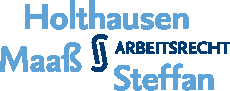 Dr. Joachim Holthausen 
Holthausen Maaß Steffan Rechtsanwälte Fachanwälte PartmbB
21
Entgelttransparenzgesetz
Mit der Bekanntmachung eines negativen Prüfungsergebnisses bereiten ArbG den betroffenen ArbN die Grundlage für Vergütungsanpassungsklagen (Gleichbehandlungsgrundsatz, AGG, Schadensersatz).
Ungeachtet der Tatsache, dass Vergütungssysteme diskriminierungsfrei sein sollten, „schaufelt sich der ArbG“ bildlich gesprochen u.U. „selbst sein Grab“.
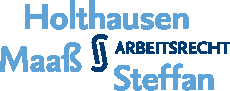 Dr. Joachim Holthausen 
Holthausen Maaß Steffan Rechtsanwälte Fachanwälte PartmbB
22
Entgelttransparenzgesetz
ArbG mit i.d.R. mehr als 500 Beschäftigten, die zur Erstellung eines Lageberichts nach den §§ 264 und 289 HGB verpflichtet sind, erstellen einen Bericht zur Gleichstellung und Entgeltgleichheit, in dem sie Folgendes darstellen:
	1.	ihre Maßnahmen zur Förderung der Gleichstellung von Frauen und Männern und deren Wirkungen sowie
	2.	ihre Maßnahmen zur Herstellung von Entgeltgleichheit für Frauen und Männer.
ArbG, die keine Maßnahmen im Sinne des Satzes 1 Nummer 1 oder 2 durchführen, haben dies in ihrem Bericht zu begründen.
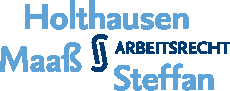 Dr. Joachim Holthausen 
Holthausen Maaß Steffan Rechtsanwälte Fachanwälte PartmbB
23
Entgelttransparenzgesetz
Frage zum Schluss:Warum braucht man das EntgeltTranspG, wenn man schon ein AGG und einen allg. Gleichbehandlungsgrundsatz hat?Entgeltdiskriminierung von Frauen ist sowohl nach europäischem als auch nach deutschem Recht verboten.Das Verbot von Entgeltdiskriminierung ergibt sich aus Art. 157 des Vertrags über die Arbeitsweise der Europäischen Union (AEUV) sowie Art. 23 der EU-Grundrechtecharta. Das Verbot leitet sich auch aus dem Grundgesetz ab, das in Art. 3 Abs. 2 und 3 GG die Diskriminierung wegen des Geschlechts verbietet, sowie aus dem Allgemeinen Gleichbehandlungsgesetz (§ 2 I Nr. 2 und § 7 AGG).
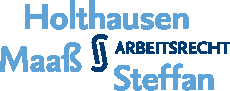 Dr. Joachim Holthausen 
Holthausen Maaß Steffan Rechtsanwälte Fachanwälte PartmbB
24
Entgelttransparenzgesetz
Fazit:Wir haben es mit einem politischen Gesetz zu tun, das zeigt, das im Bereich der Entgeltgerechtigkeit zwischen Männern und Frauen etwas „im Argen liegt“.Das AGG und der allg. Gleichbehandlungsgrundsatz sind unzureichend, Entgeltgerechtigkeit herzustellen und Gender-Pay-Gaps aufzulösen.Es bleibt eine Menge zu tun, packen wir es gemeinsam an, vielen Dank für Ihre Aufmerksamkeit.
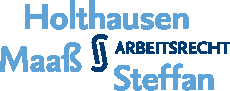 Dr. Joachim Holthausen 
Holthausen Maaß Steffan Rechtsanwälte Fachanwälte PartmbB
25